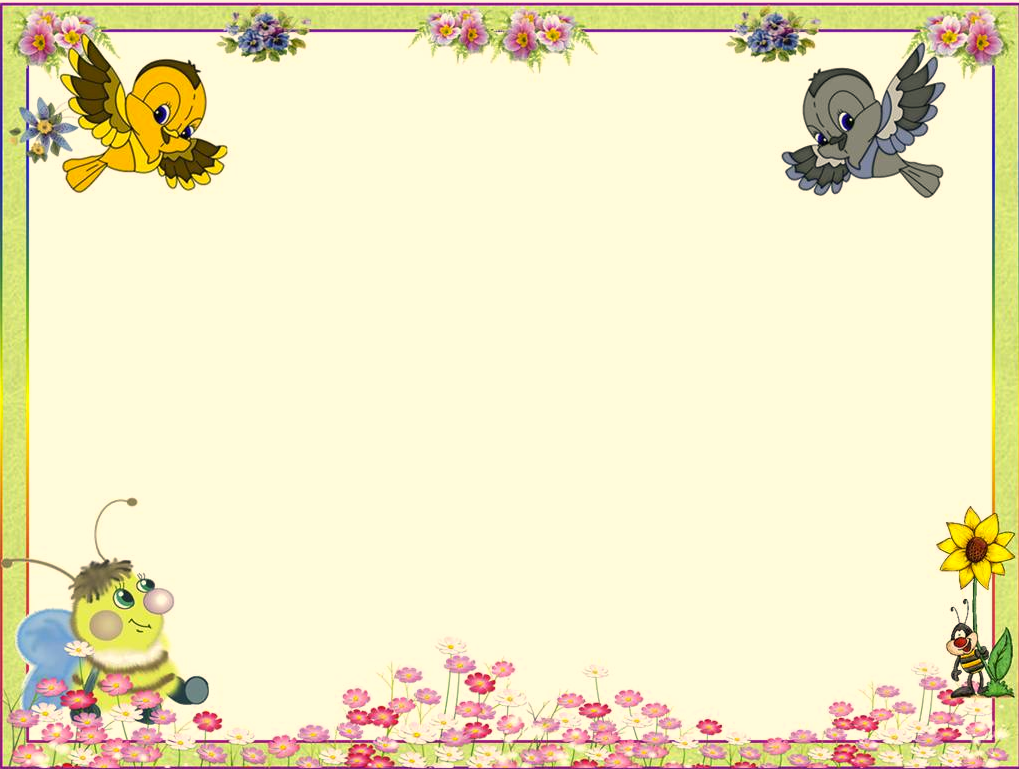 Многообразие   
животных
ГБОУ СОШ №375             Малиновская И.Б.
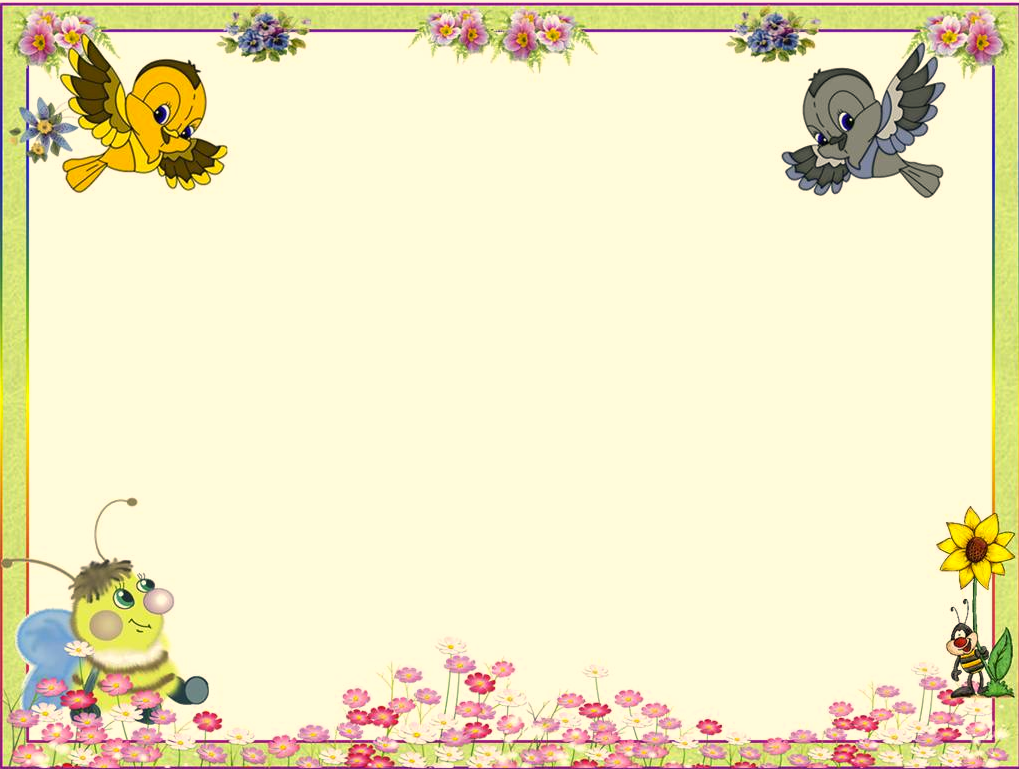 Познавательная задача: 
узнать, чем различаются животные,
чем они питаются, как передвигаются, как защищаются.
  Учебная задача: учиться наблюдать за животными и характеризовать их.
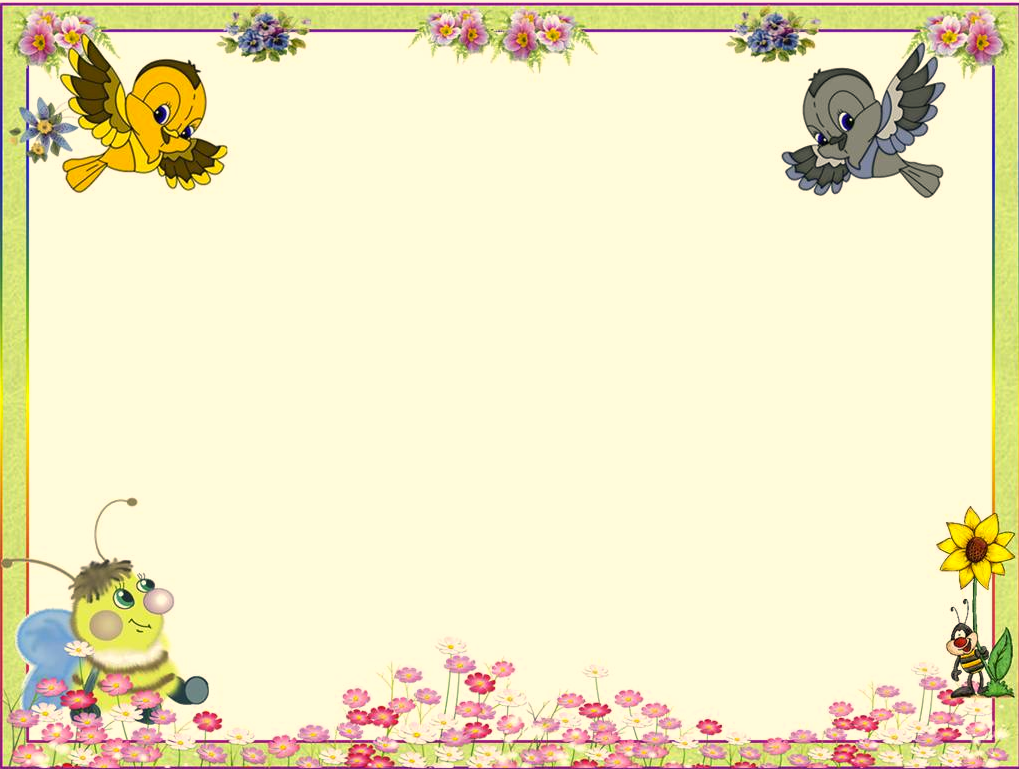 Буквы живые:
                           С хвостами, с усами,
                     Бегать умеют они и летать, 
              Ползать и плавать,кусать и хватать...
        Буквы - мохнатые, буквы - пернатые,
          Стройные буквы и даже горбатые,
             Добрые, злые, наземные, водные -
                    Кто же они? Догадались?.....
ЖИВОТНЫЕ
Многообразие   животных
Хвостатые…
Усатые…
Пернатые…
Горбатые…
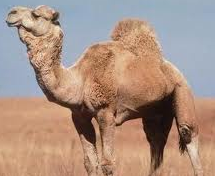 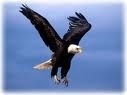 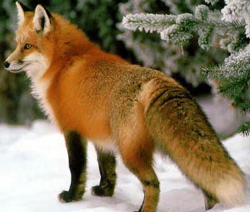 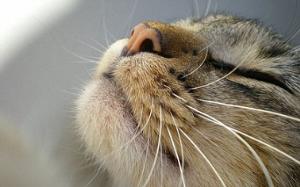 Вот какие мы разные!
Прыгаем…
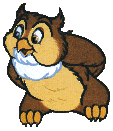 Составляем план рассказа  о животном.
Внешний вид.
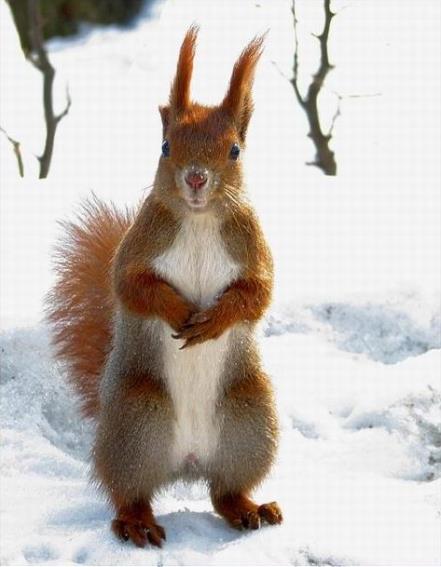 Среда обитания.
Как передвигается.
Чем питается.
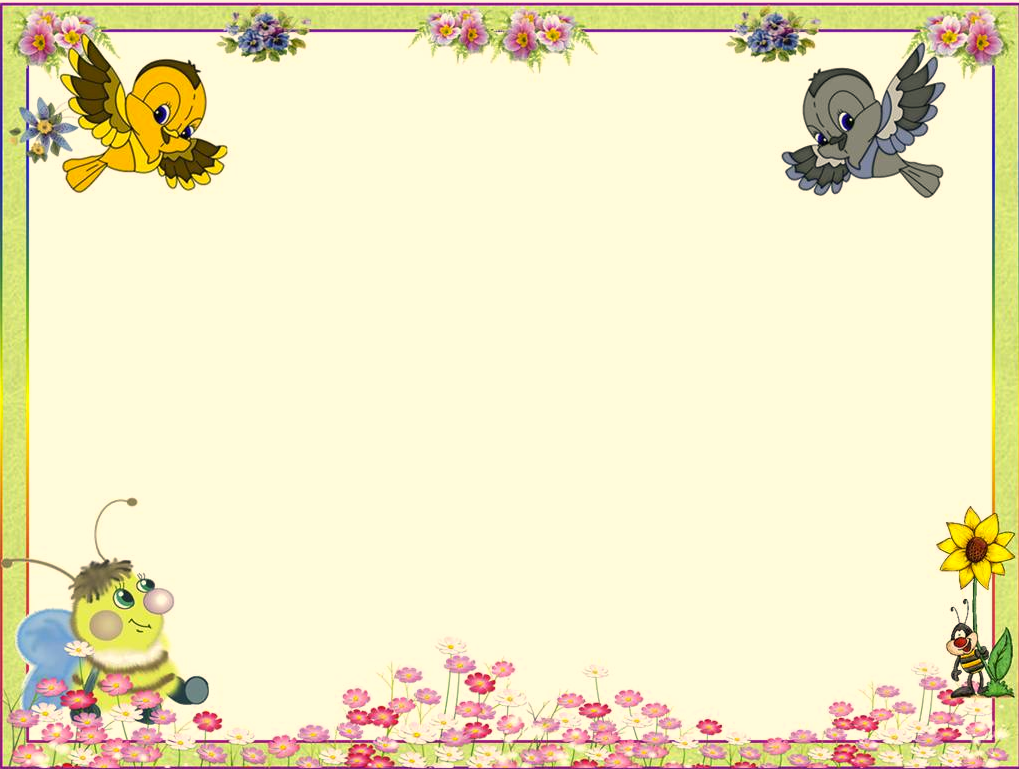 Животные постоянно поражают нас своим внешним видом, поведением, способностью выживать даже в самых невероятных, самых суровых условиях, иначе говоря, нет такой среды обитания, к которой не приспособились бы животные
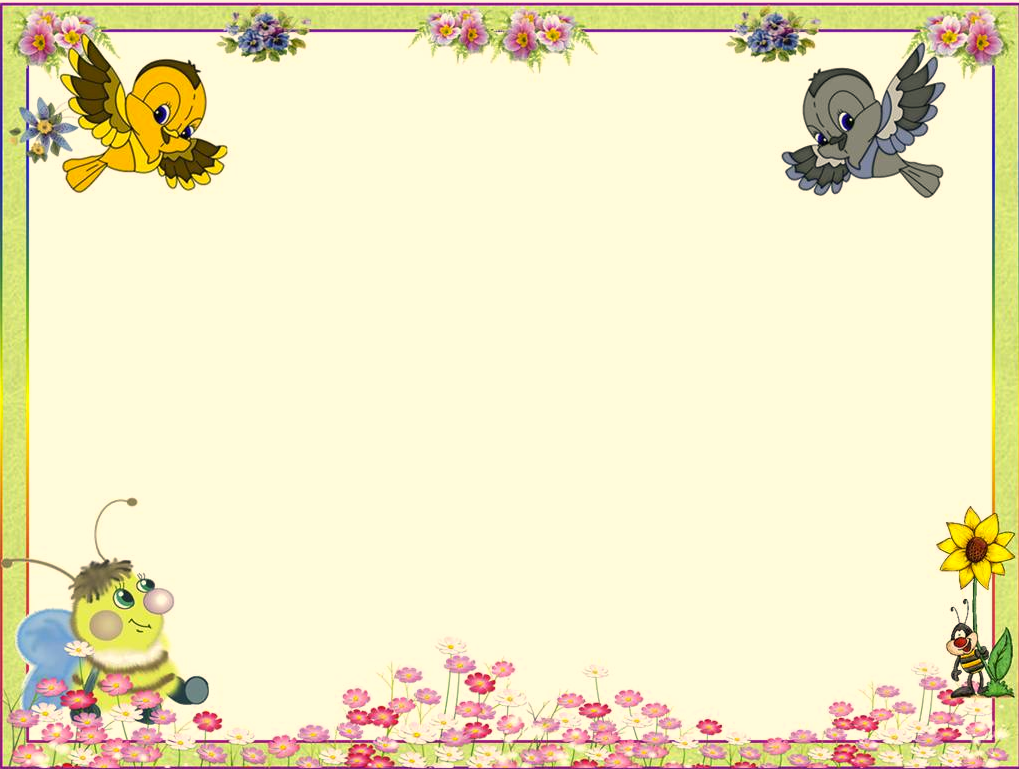 в  лесу
в пустыне
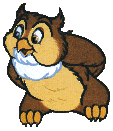 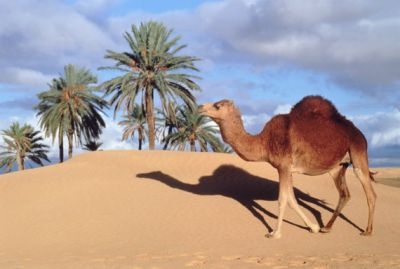 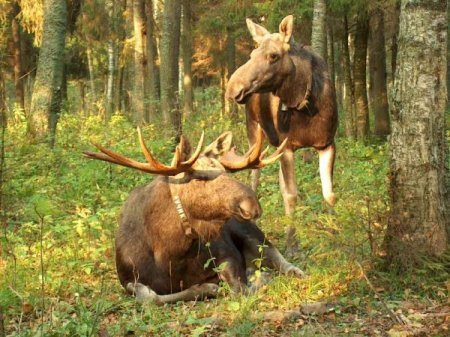 Животные постоянно поражают нас своим внешним видом, поведением, способностью выживать даже в самых невероятных, самых суровых условиях, иначе говоря, нет такой среды обитания, к которой не приспособились бы животные
Среда обитания.
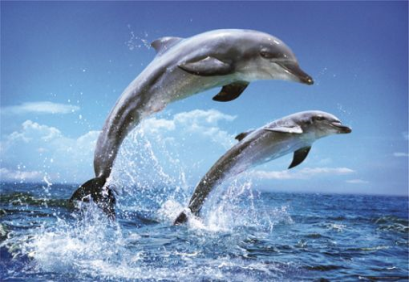 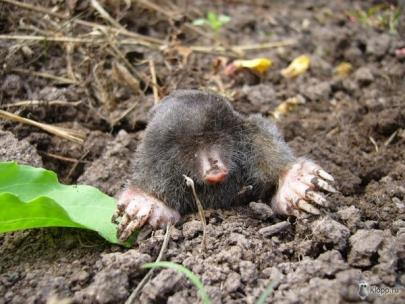 в  море
в  земле
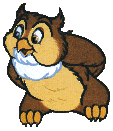 Какие свойства  живых организмов вы знаете?
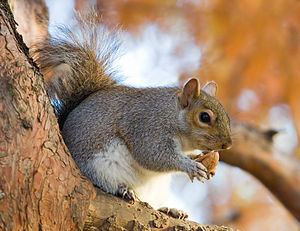 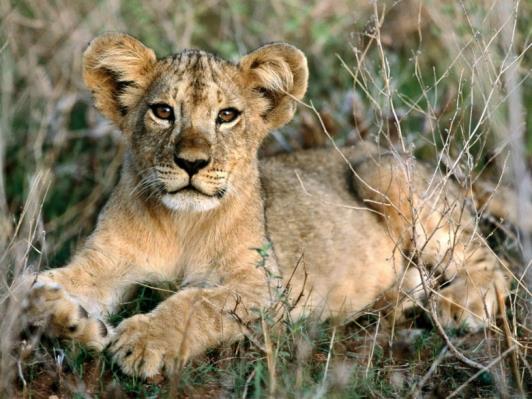 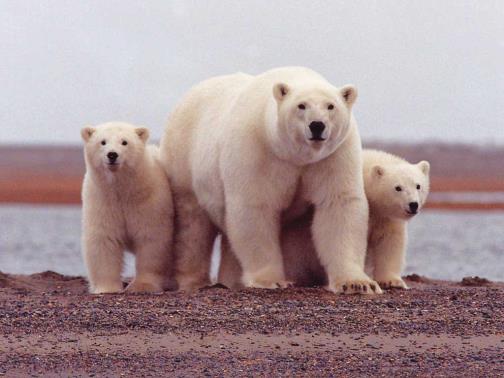 питаются
растут
размножаются
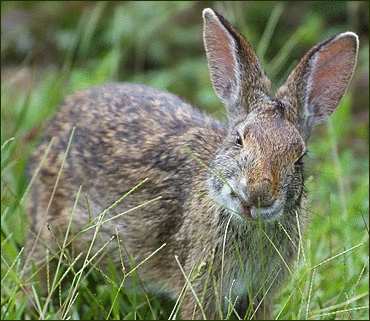 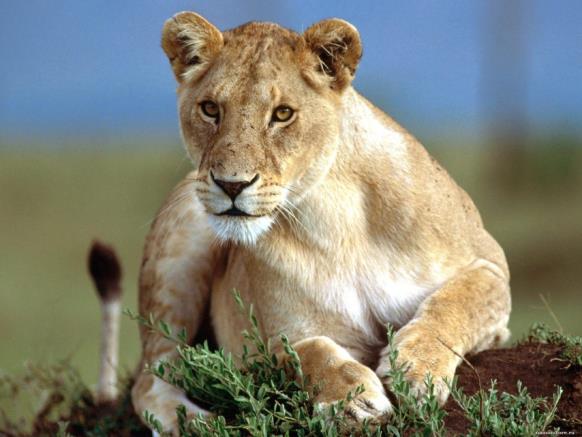 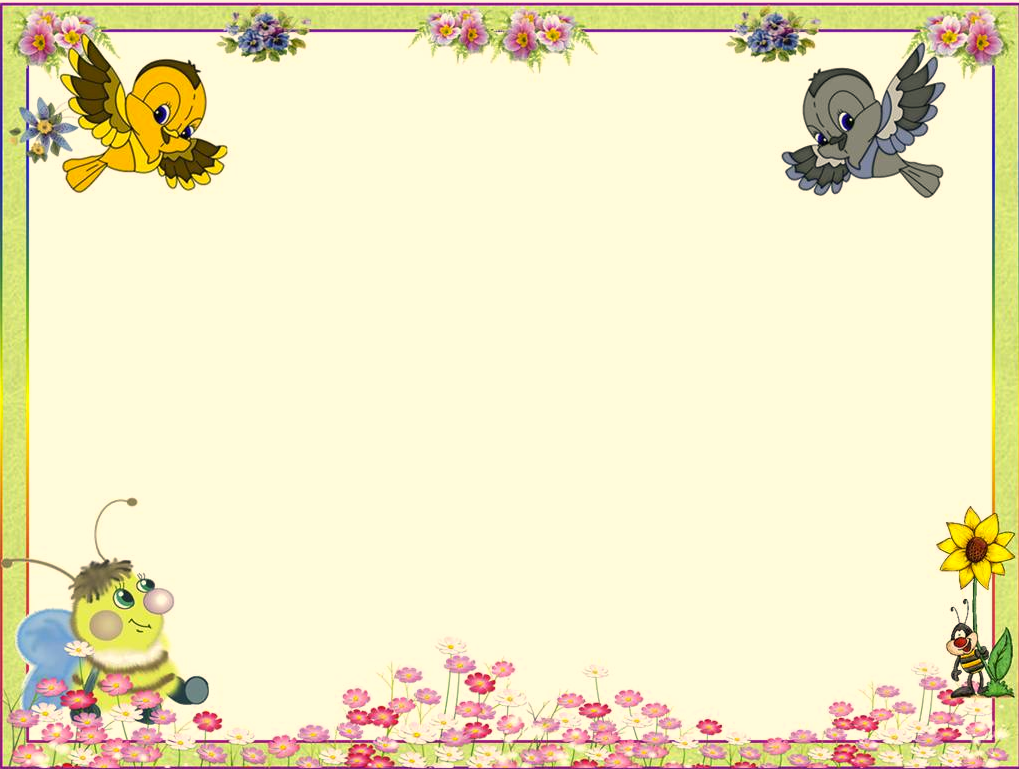 Зависит ли жизнь животных от растений?
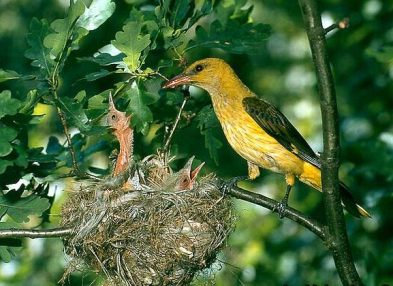 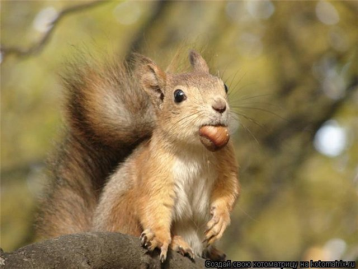 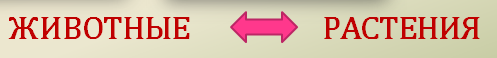 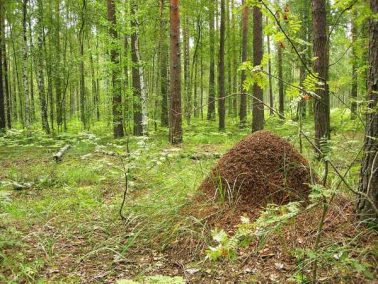 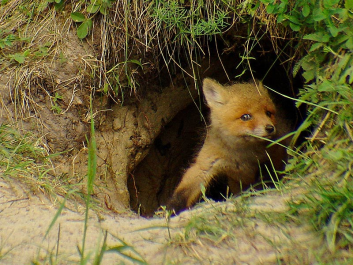 ПИЩА
ДОМ
Какие способы  защиты имеются  у  животных?
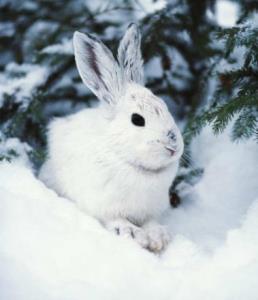 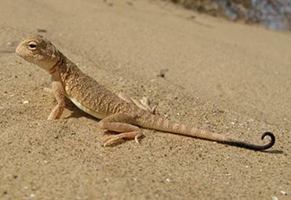 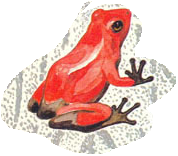 Для защиты одни животные пользуются покровительственной окраской, которая помогает им быть незаметными. Некоторые из них меняют её в зависимости от окружающей среды.
 Другие отпугивают врагов угрожающими звуками, устрашающей позой или яркой окраской, неприятным запахом, ядовитой жидкостью.
ОТПУГИВАЮЩАЯ ОКРАСКА
ЗАЩИТНАЯ ОКРАСКА
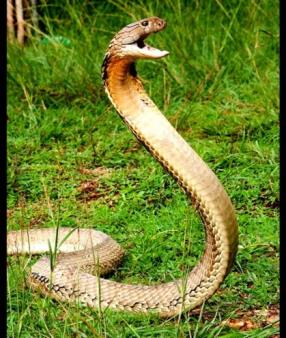 Посмотрите на этих животных . Что им  помогает спасаться, защищаться от врагов?
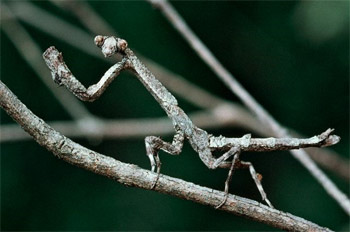 маскировка
УСТРАШАЮЩАЯ ПОЗА
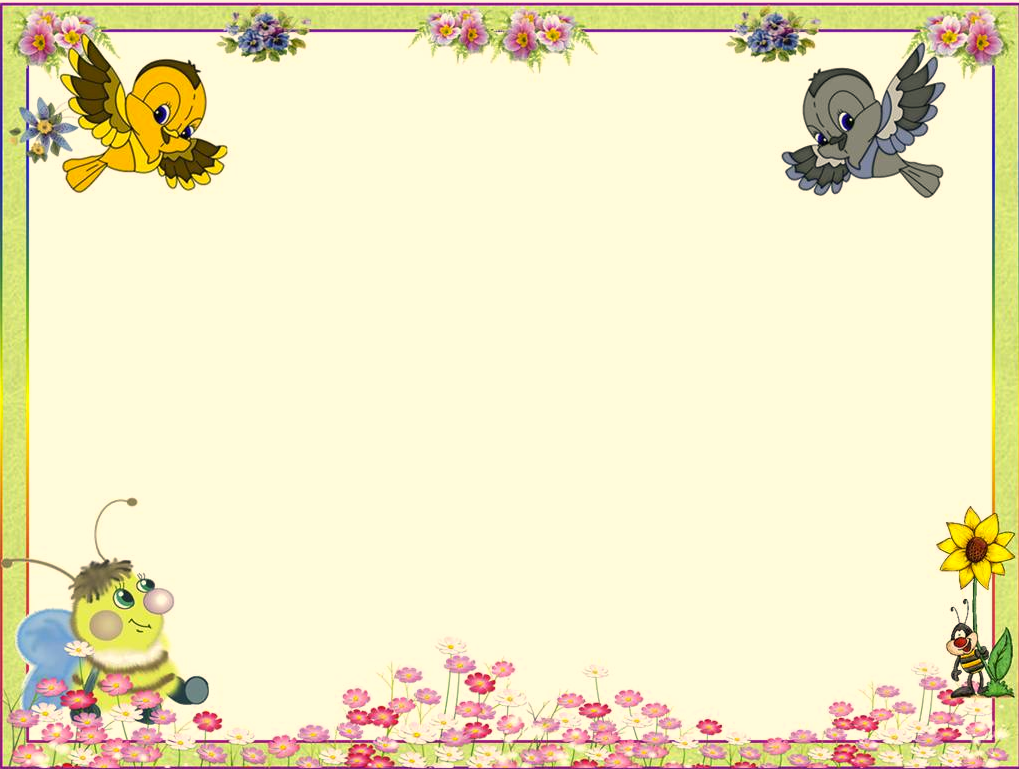 Какие способы  защиты имеются  у разных животных?
Чтобы  животным выжить, нужно иметь отличное зрение, чуткий слух, острое обоняние, ловкость, выносливость.
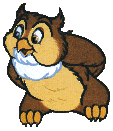 Лежала под елкамиПодушечка с иголками.Лежала, лежалаДа побежала.
Хожу в пушистой шубе,Живу в густом лесу.В дупле на старом дубеОрешки я грызу.
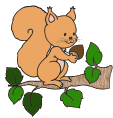 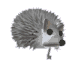 Загадки
Длинное ухо,Комочек пуха.Прыгает ловко,Грызёт морковку.
Рыжая плутовка,Хитрая да ловкая,В сарай попала,Кур пересчитала..
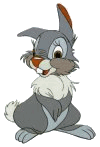 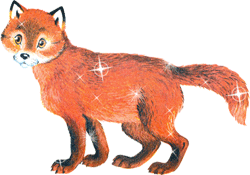